Renders
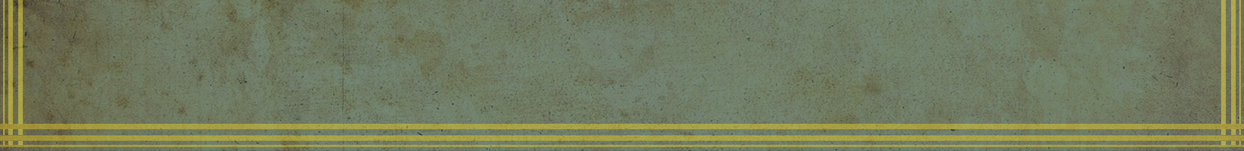 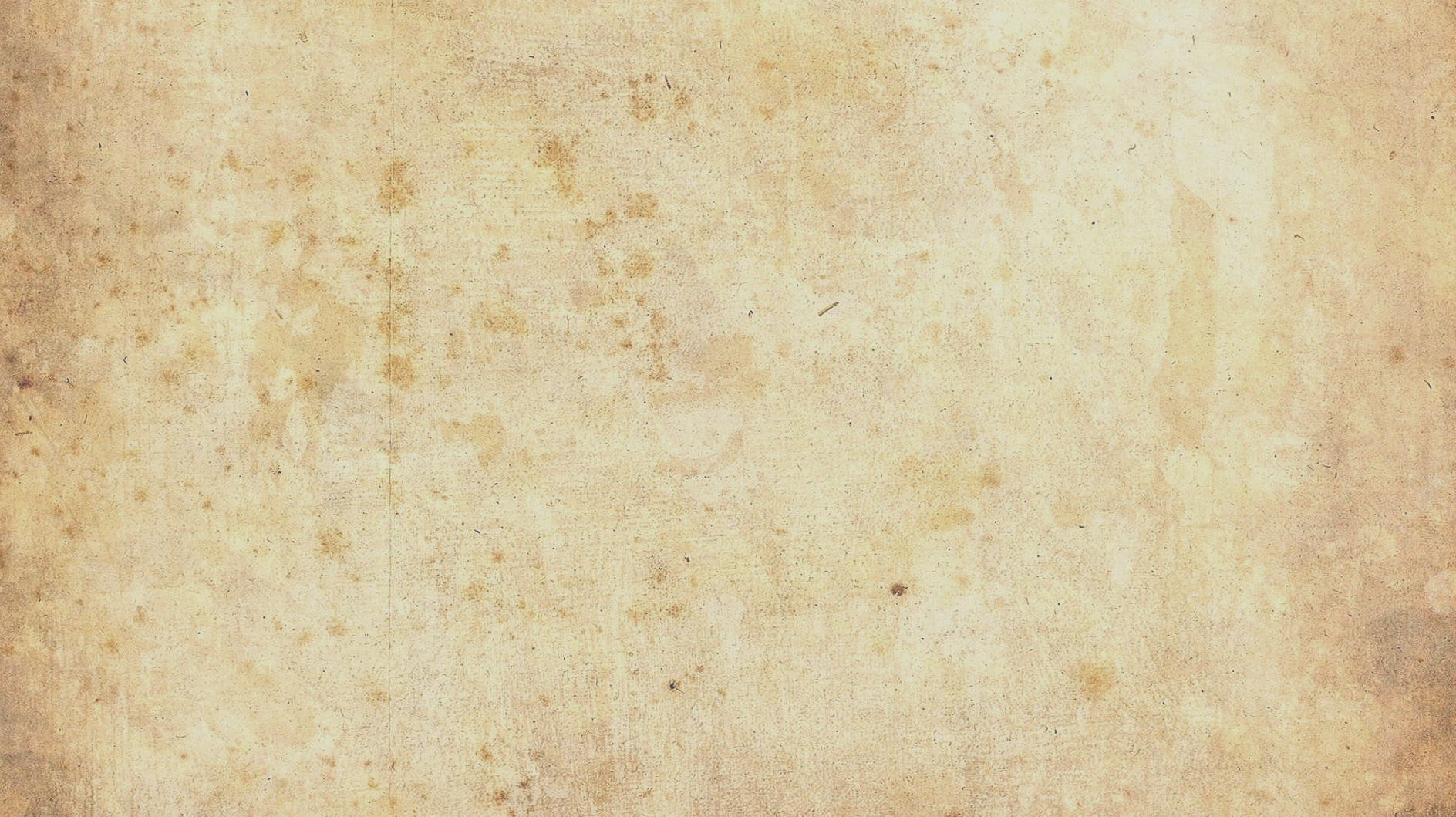 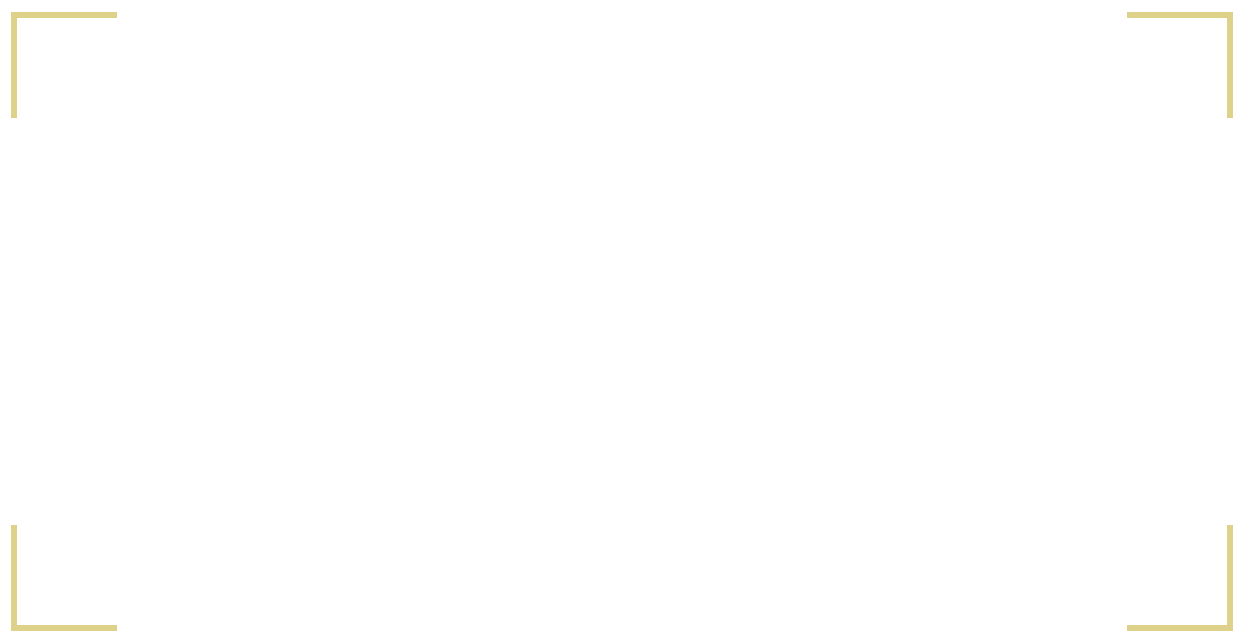 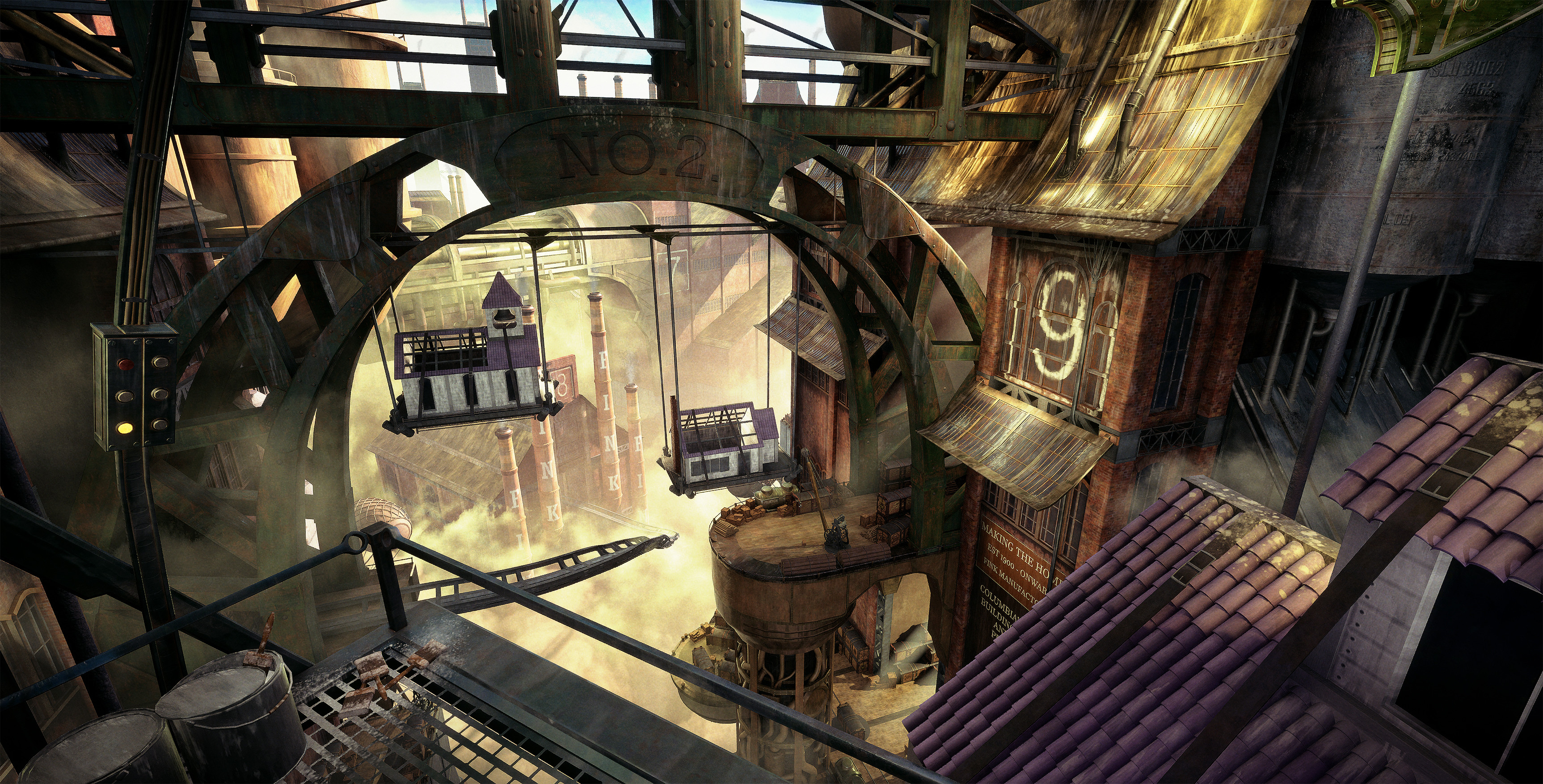 Renders
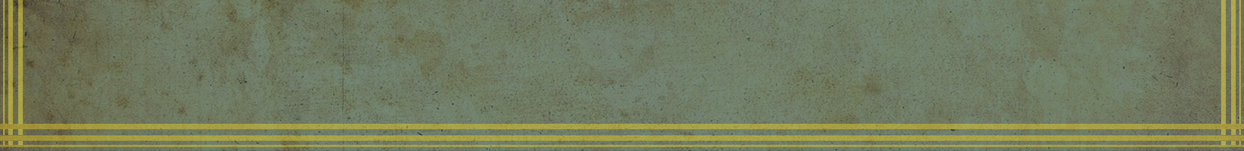 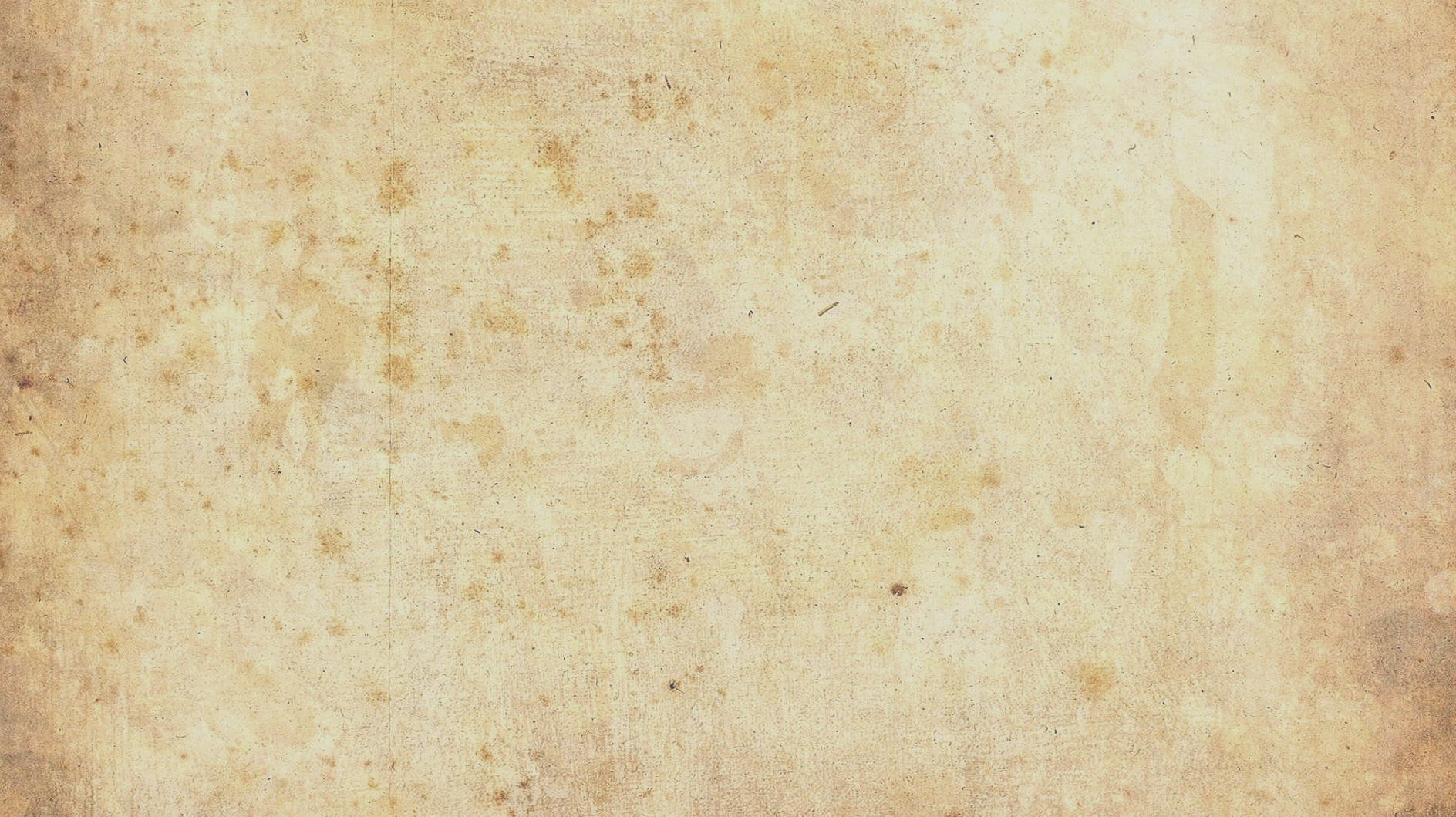 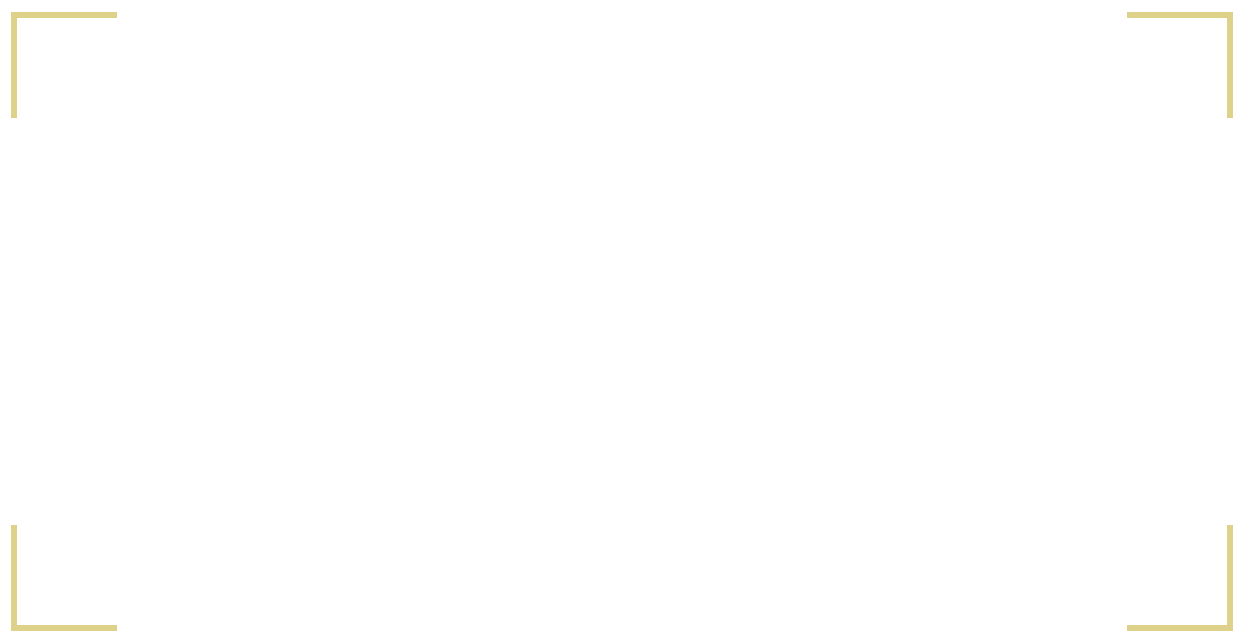 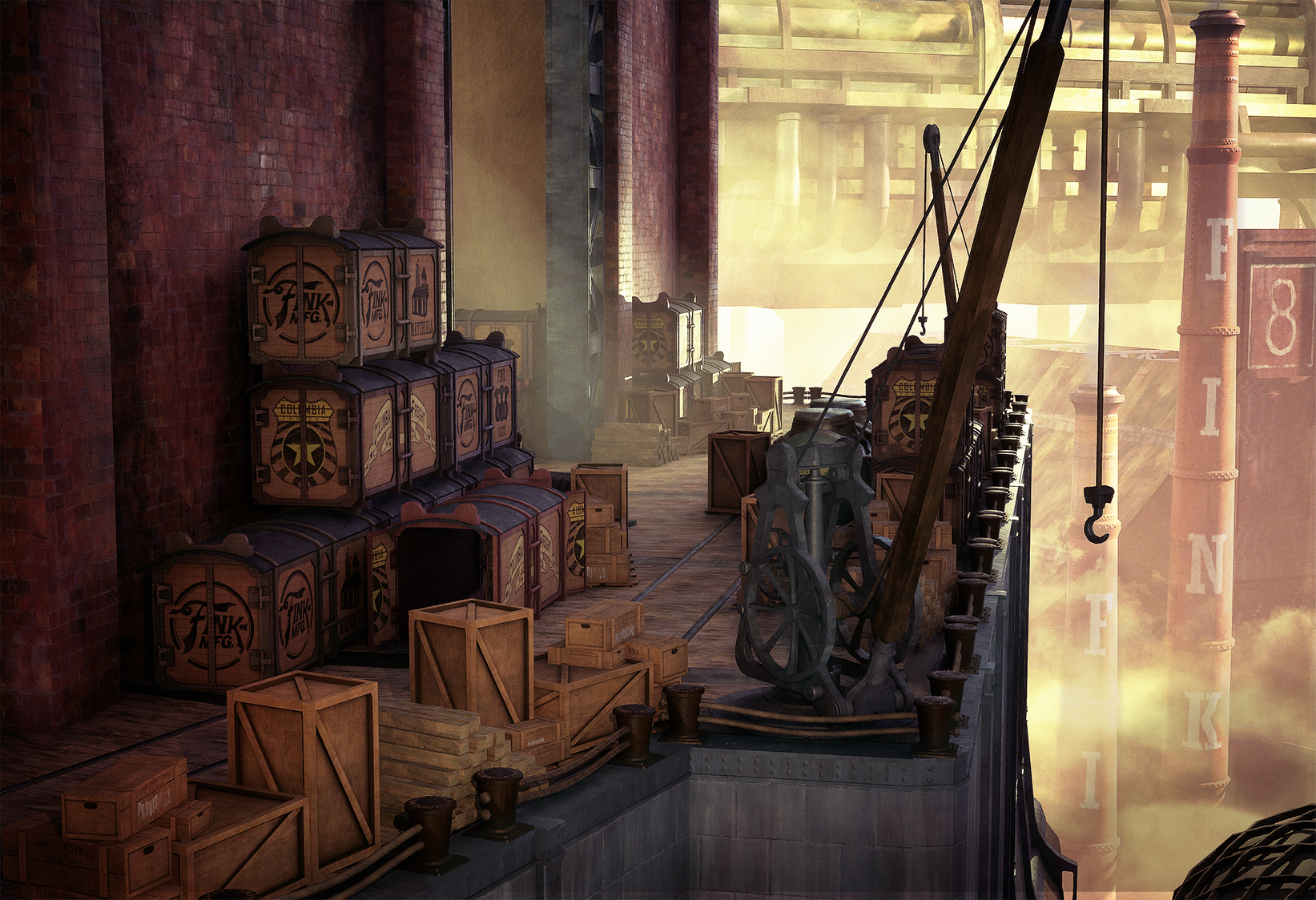 Renders
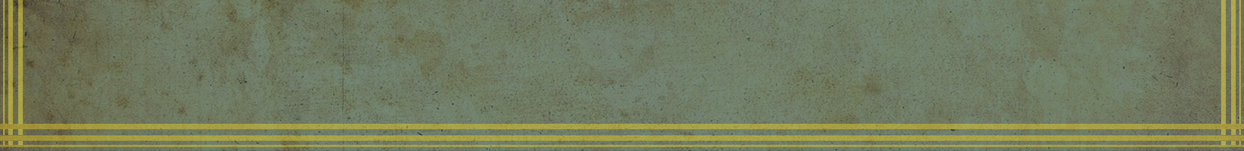 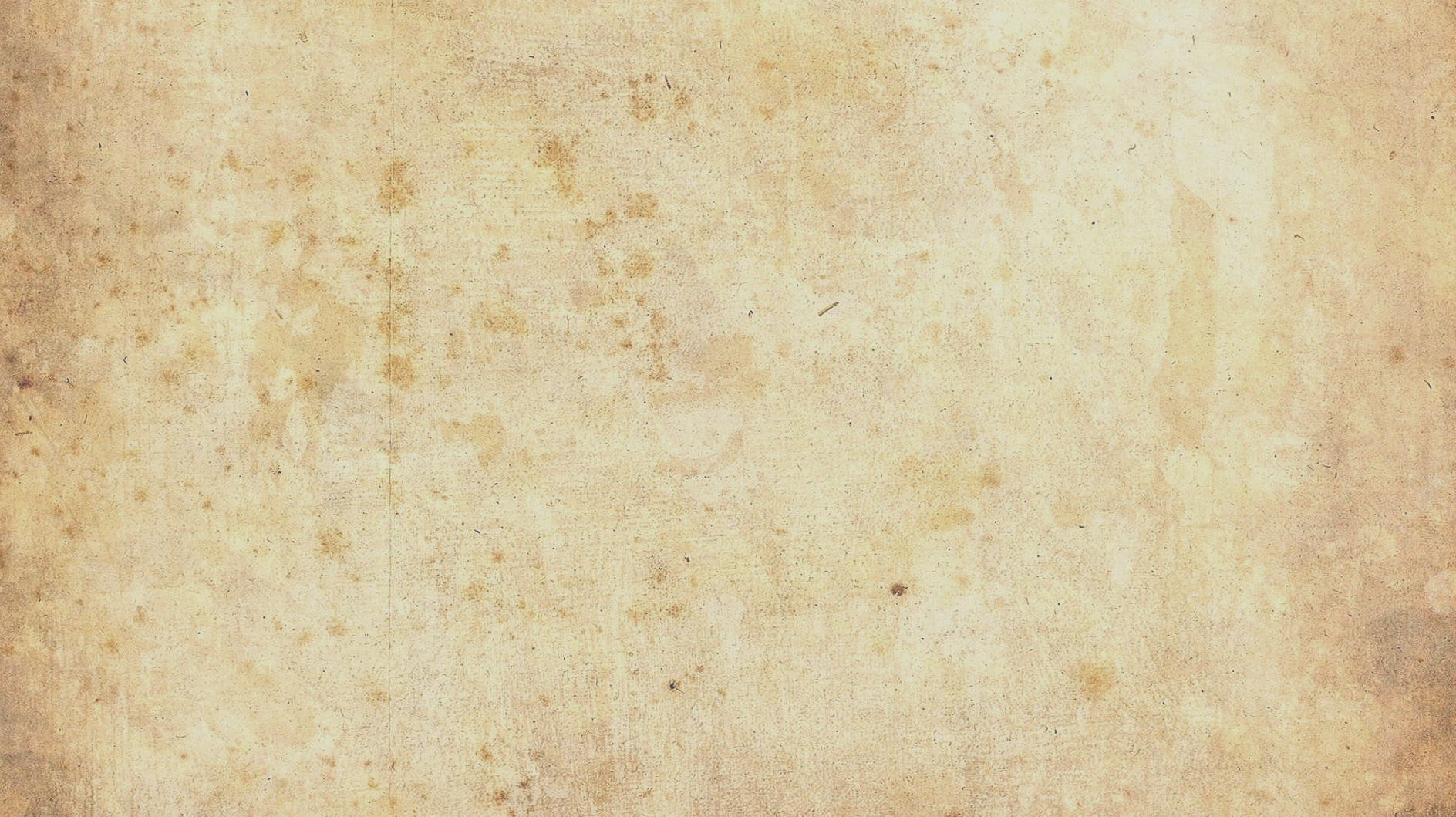 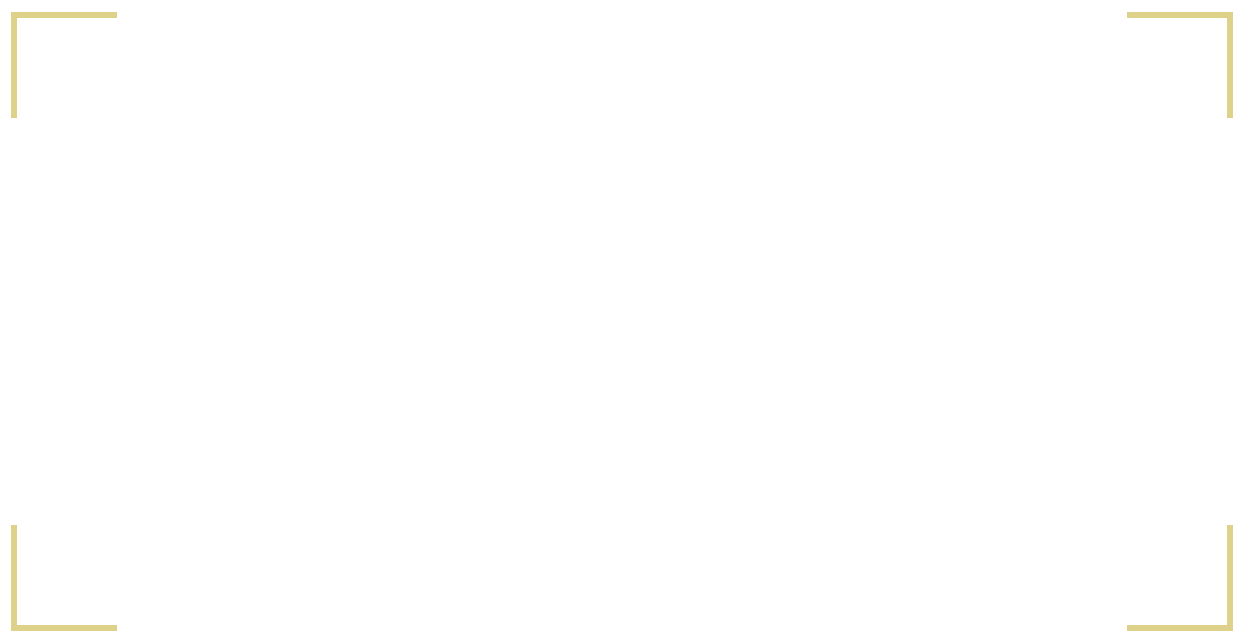 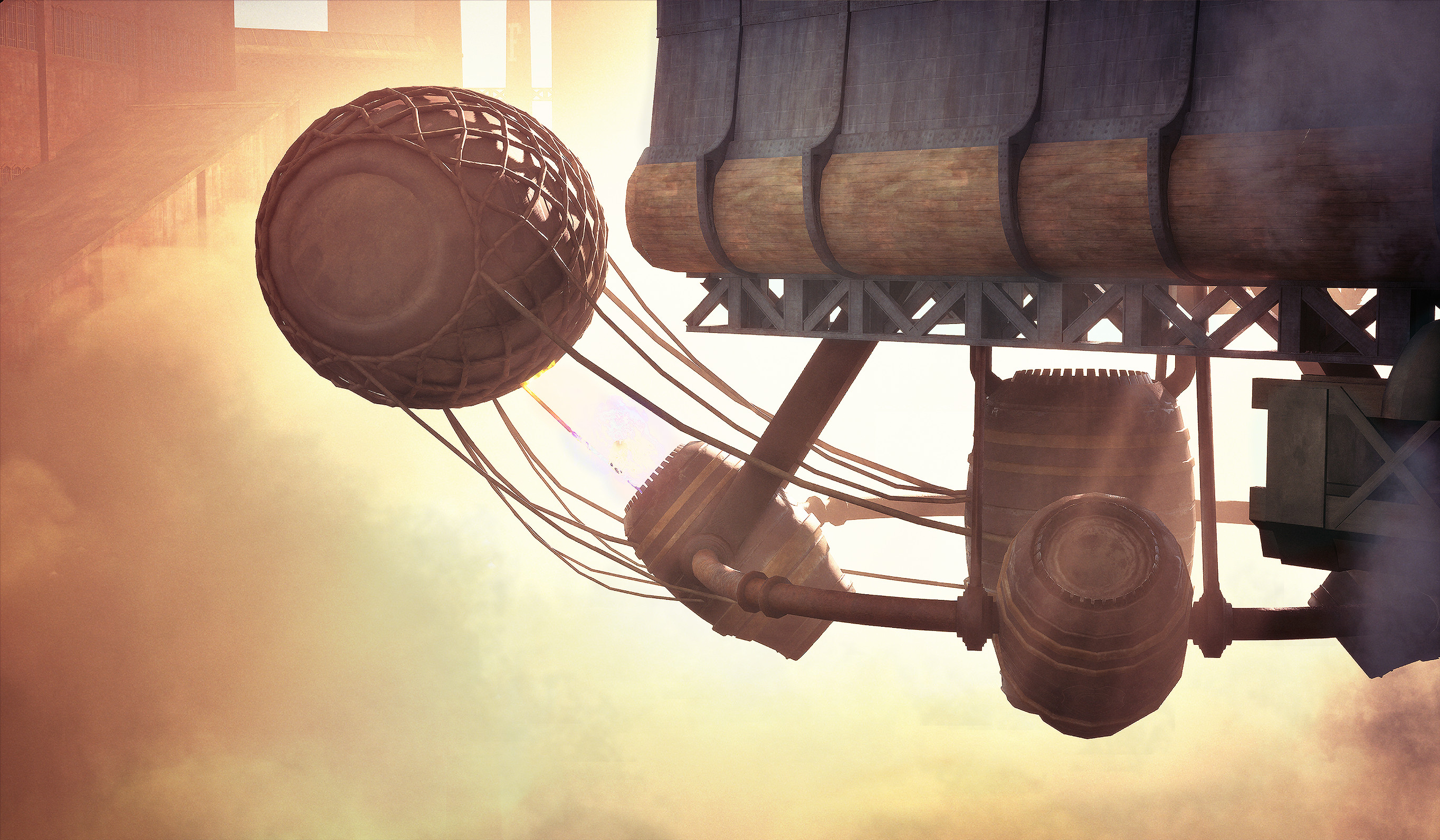 Renders
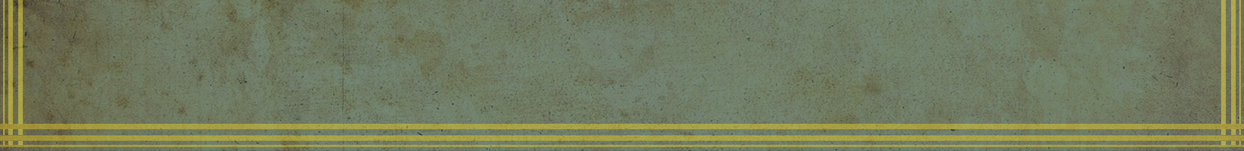 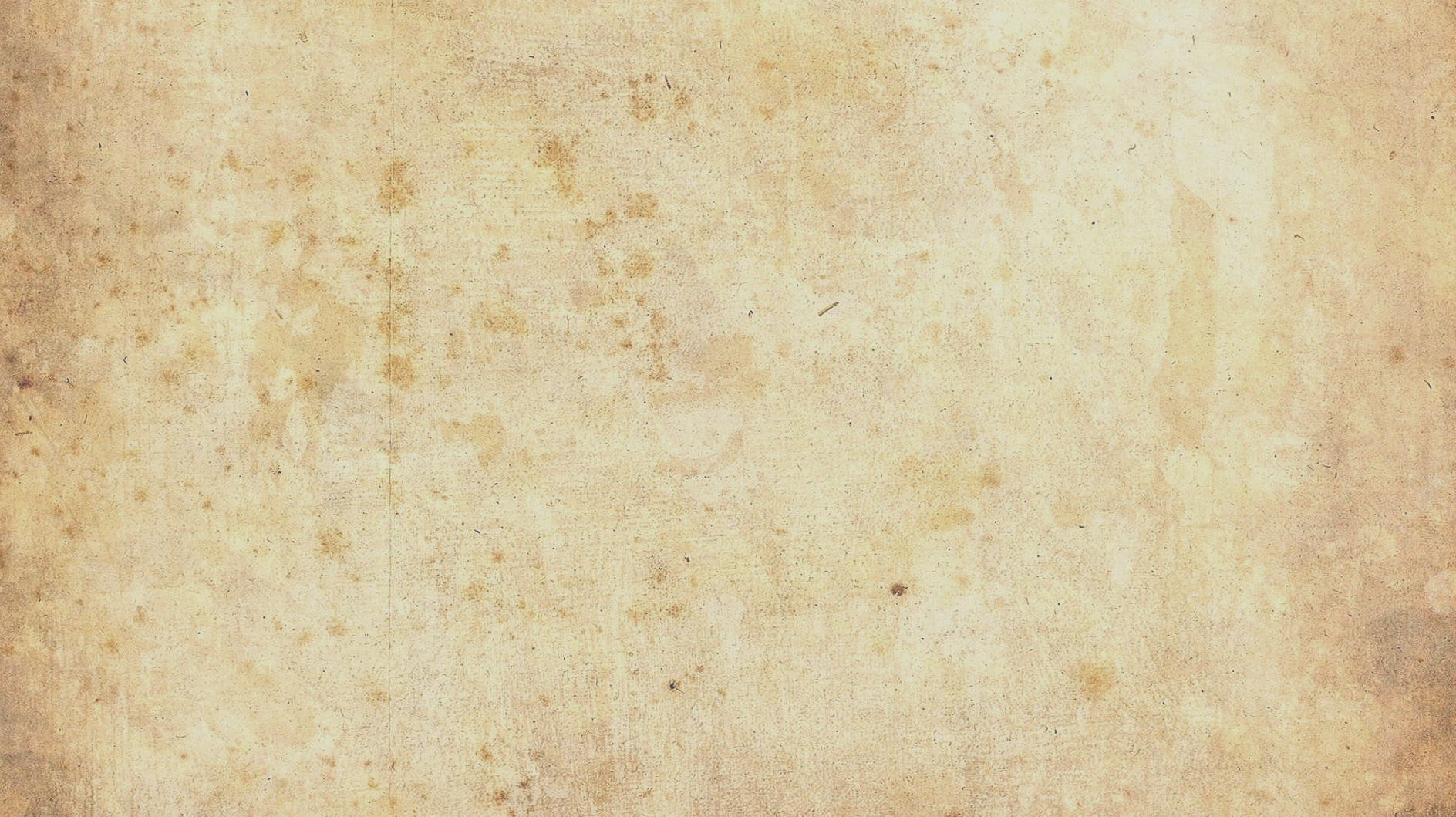 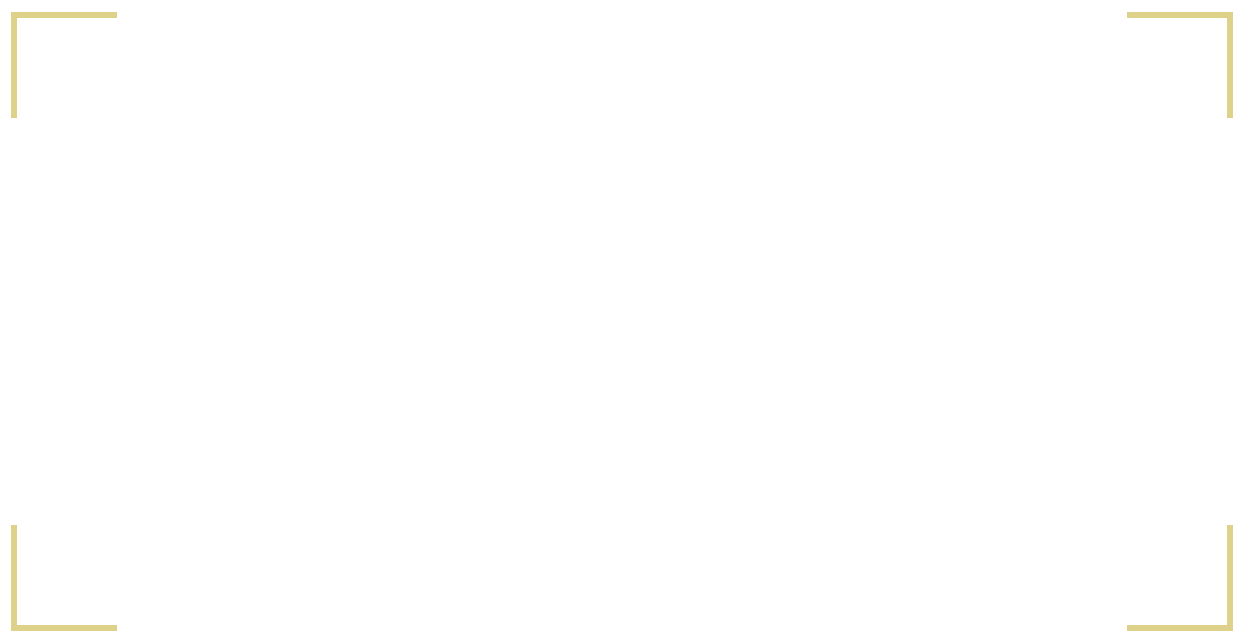 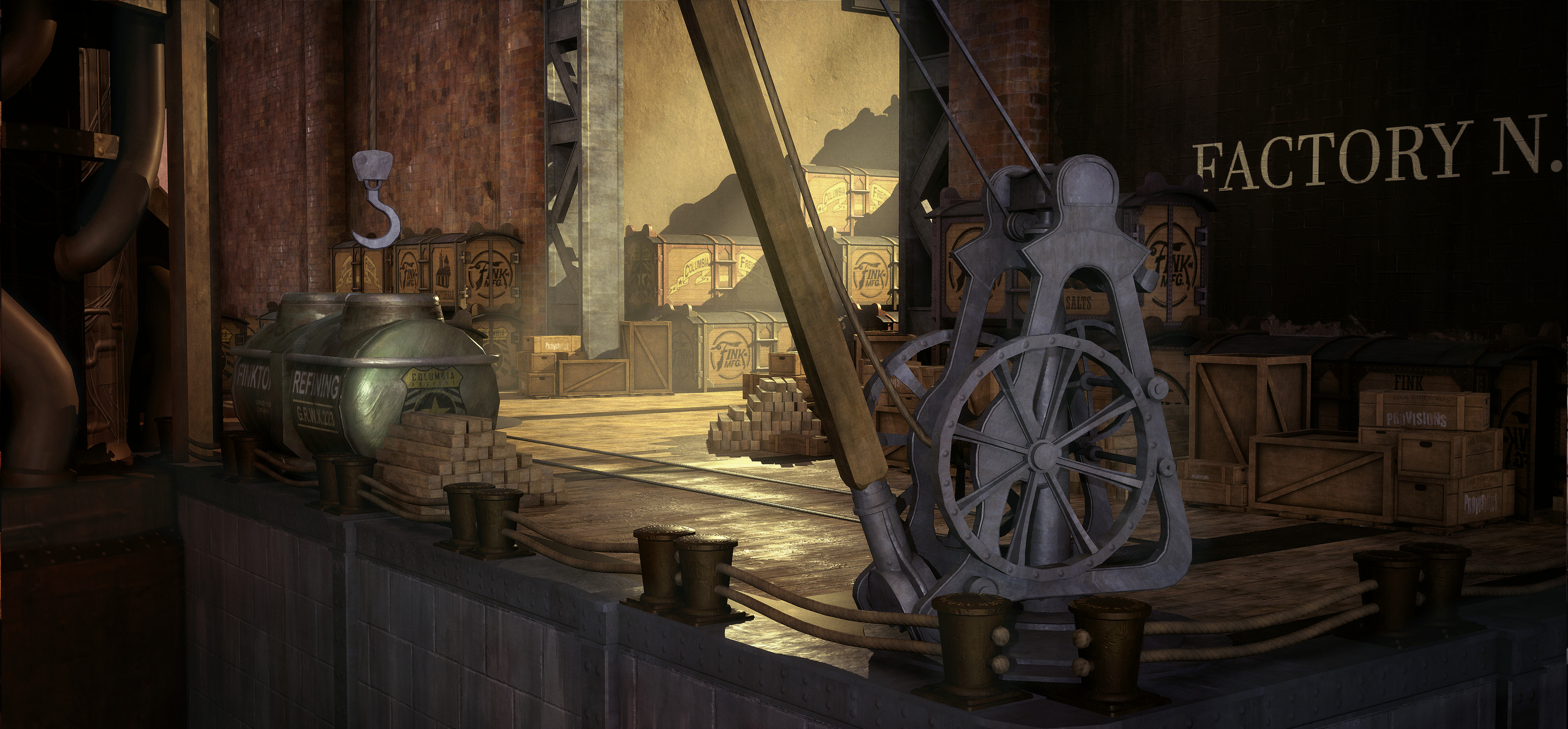 Renders
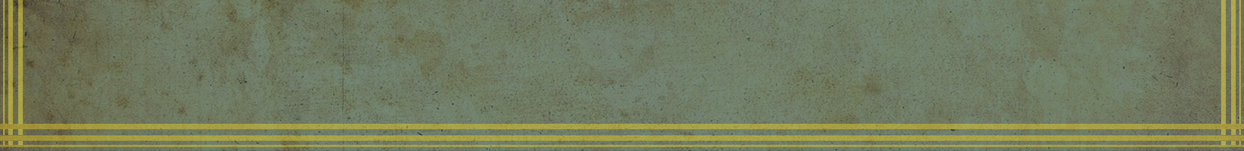 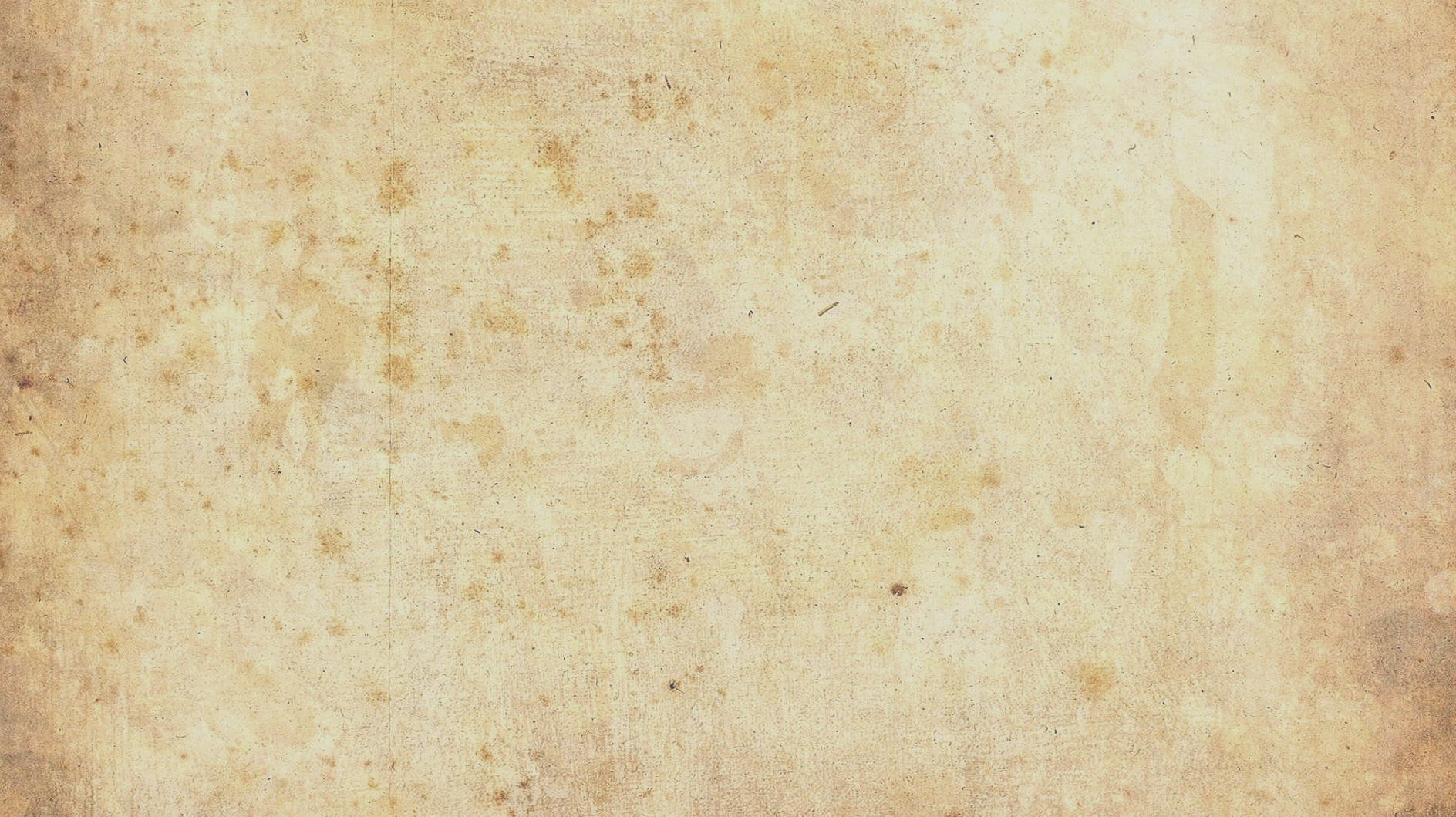 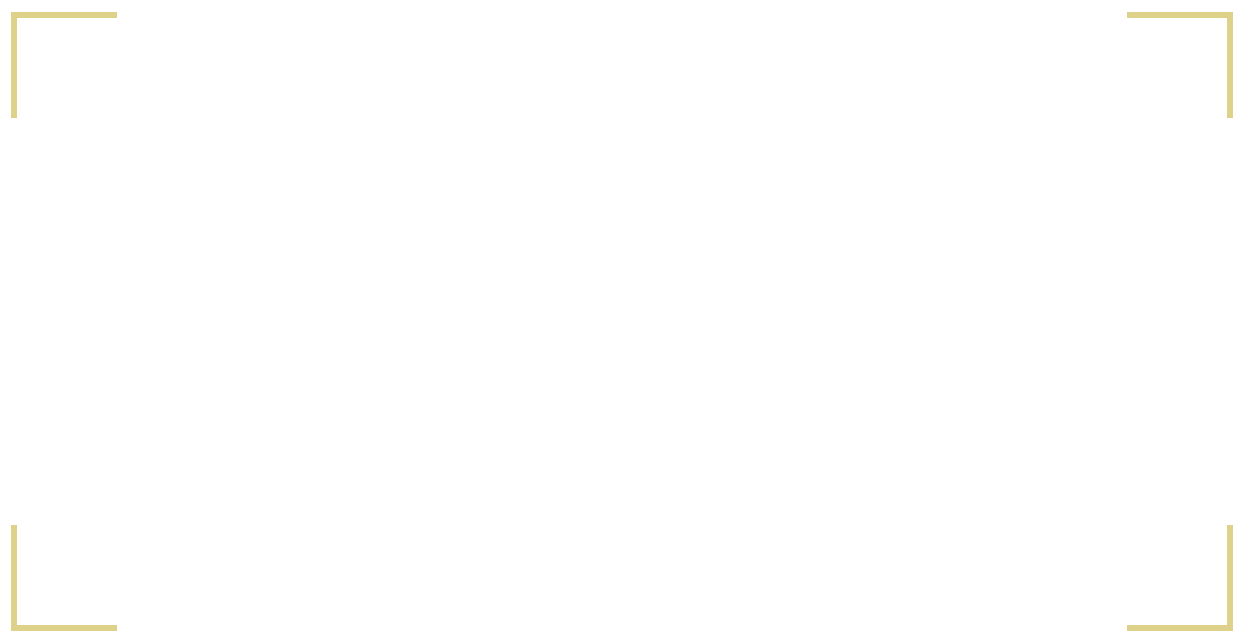 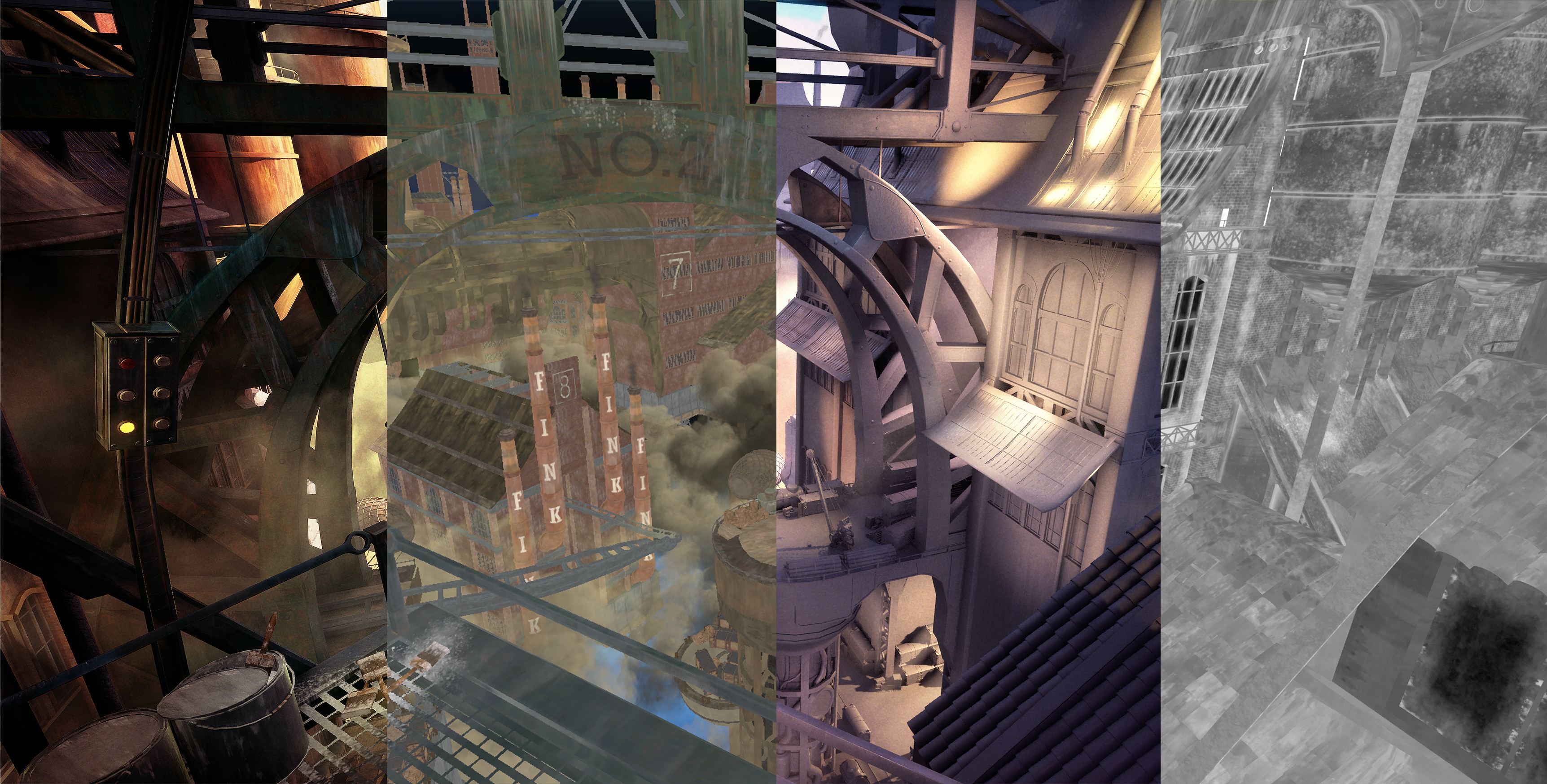 Renders
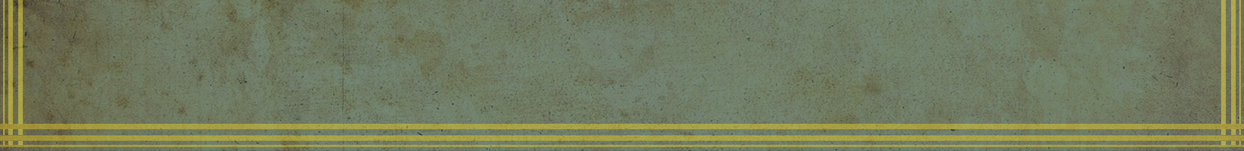 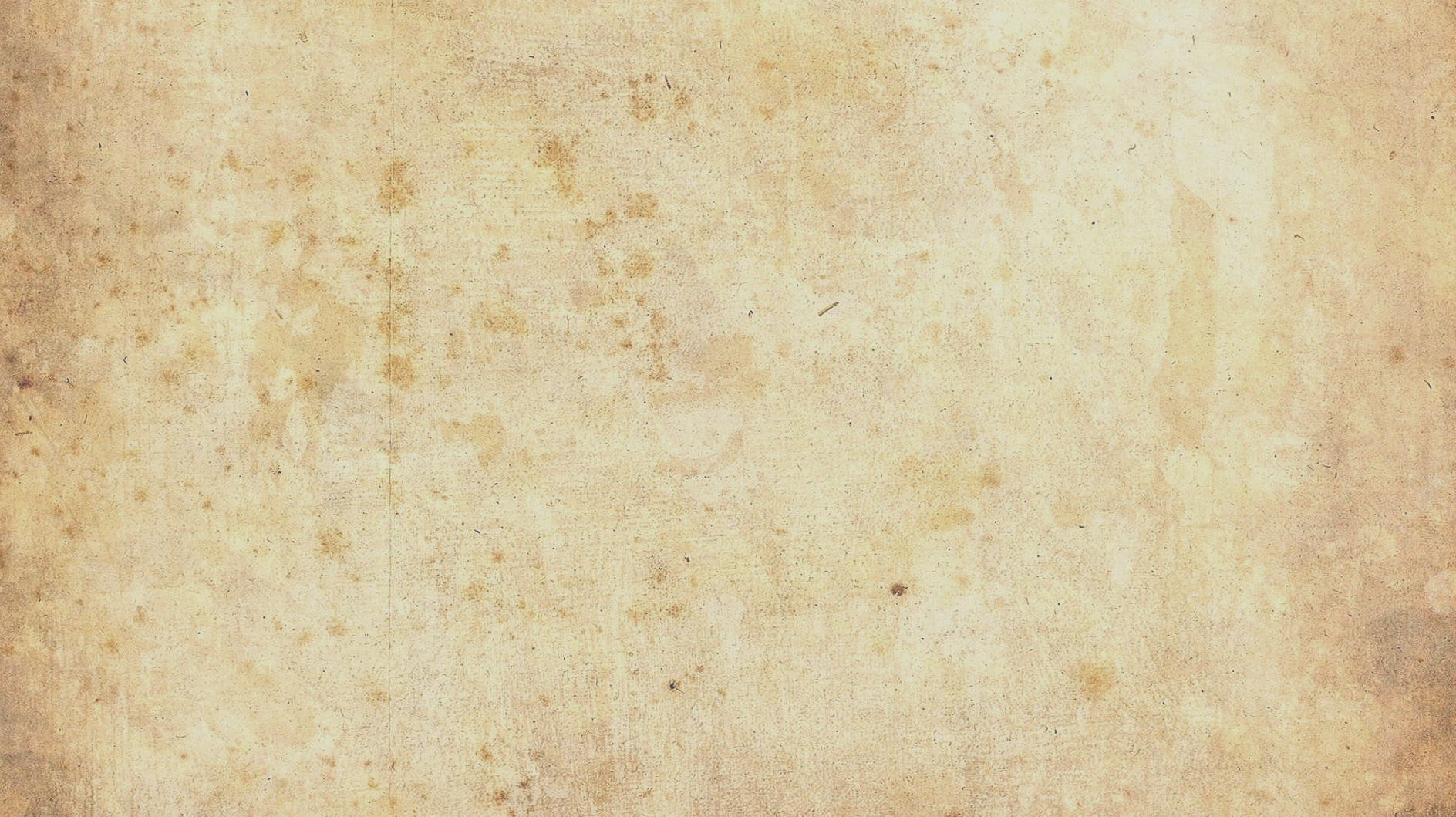 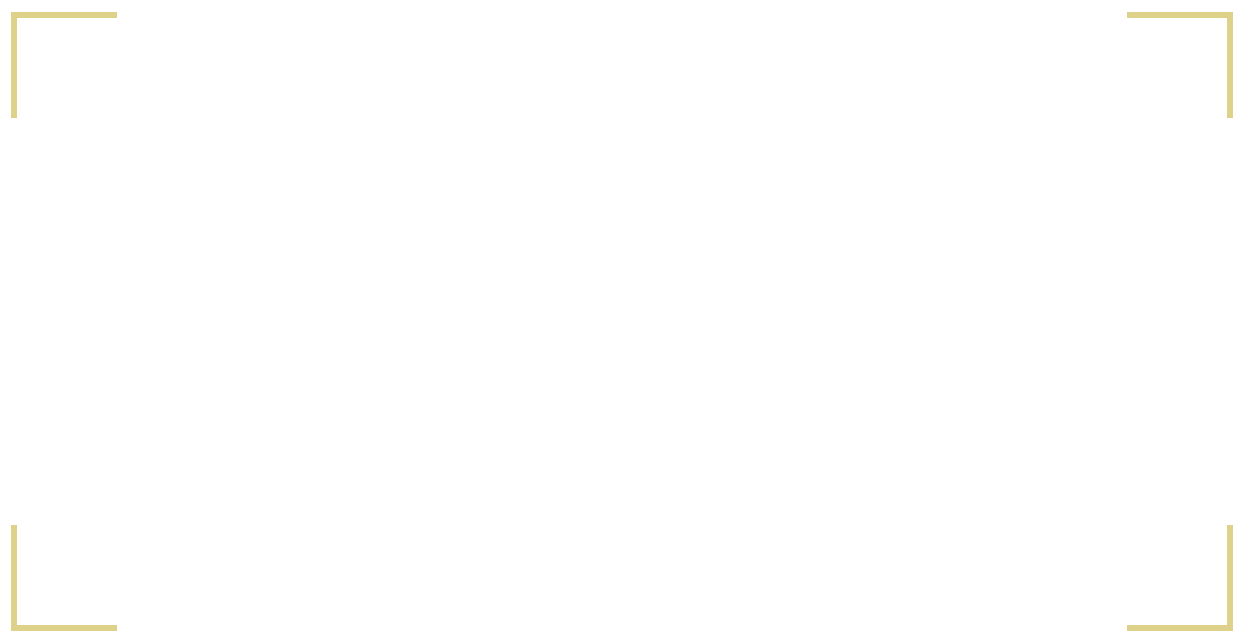 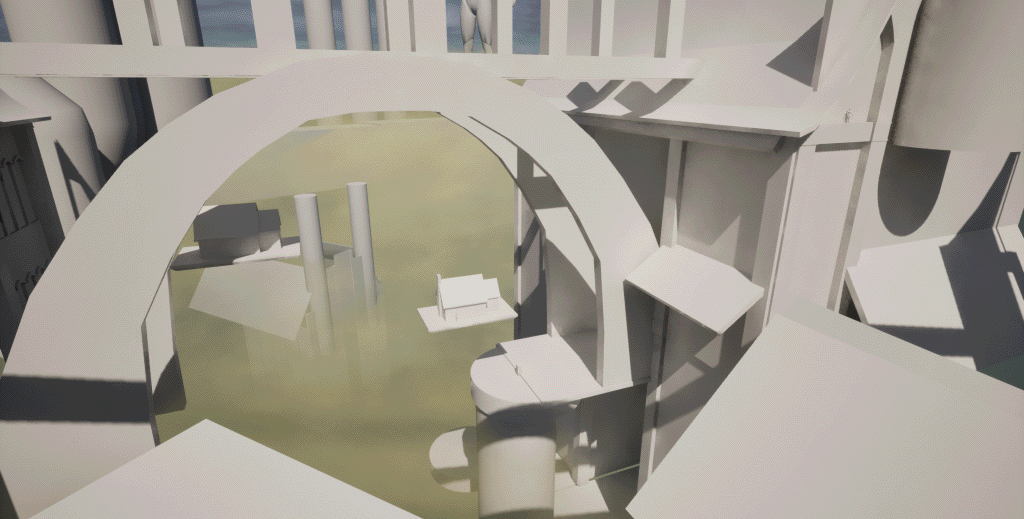 Renders
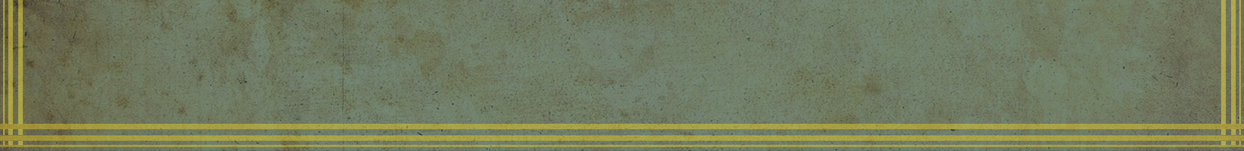 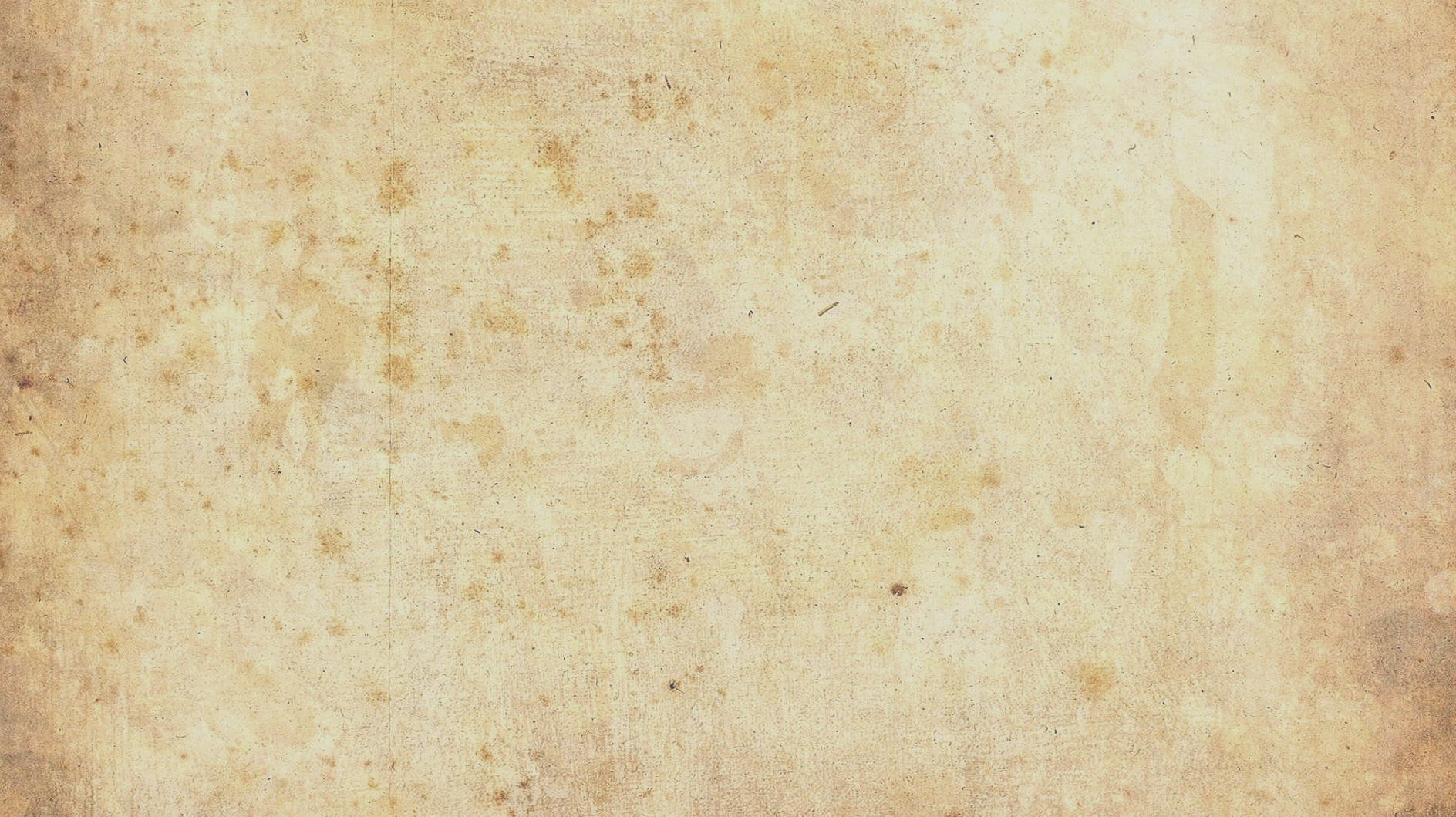 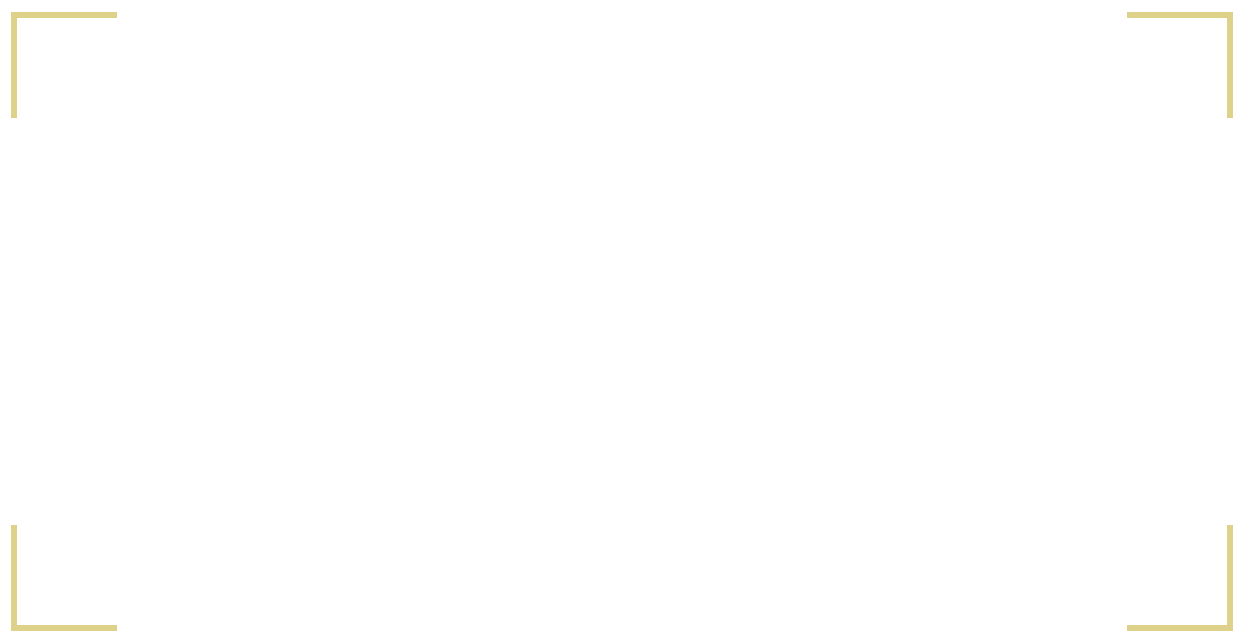 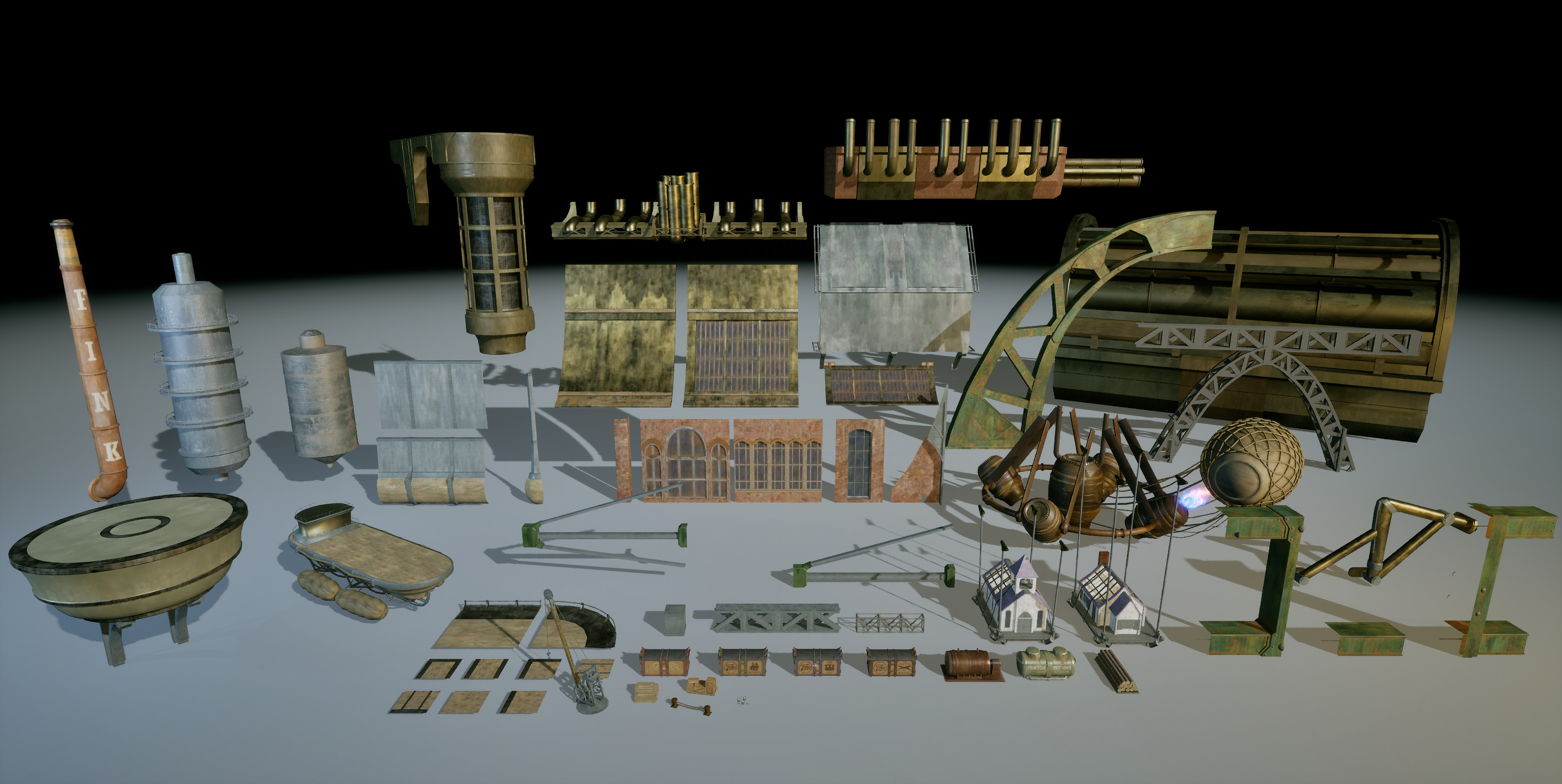 Renders
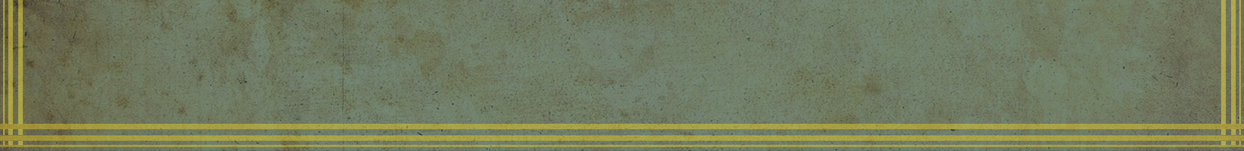 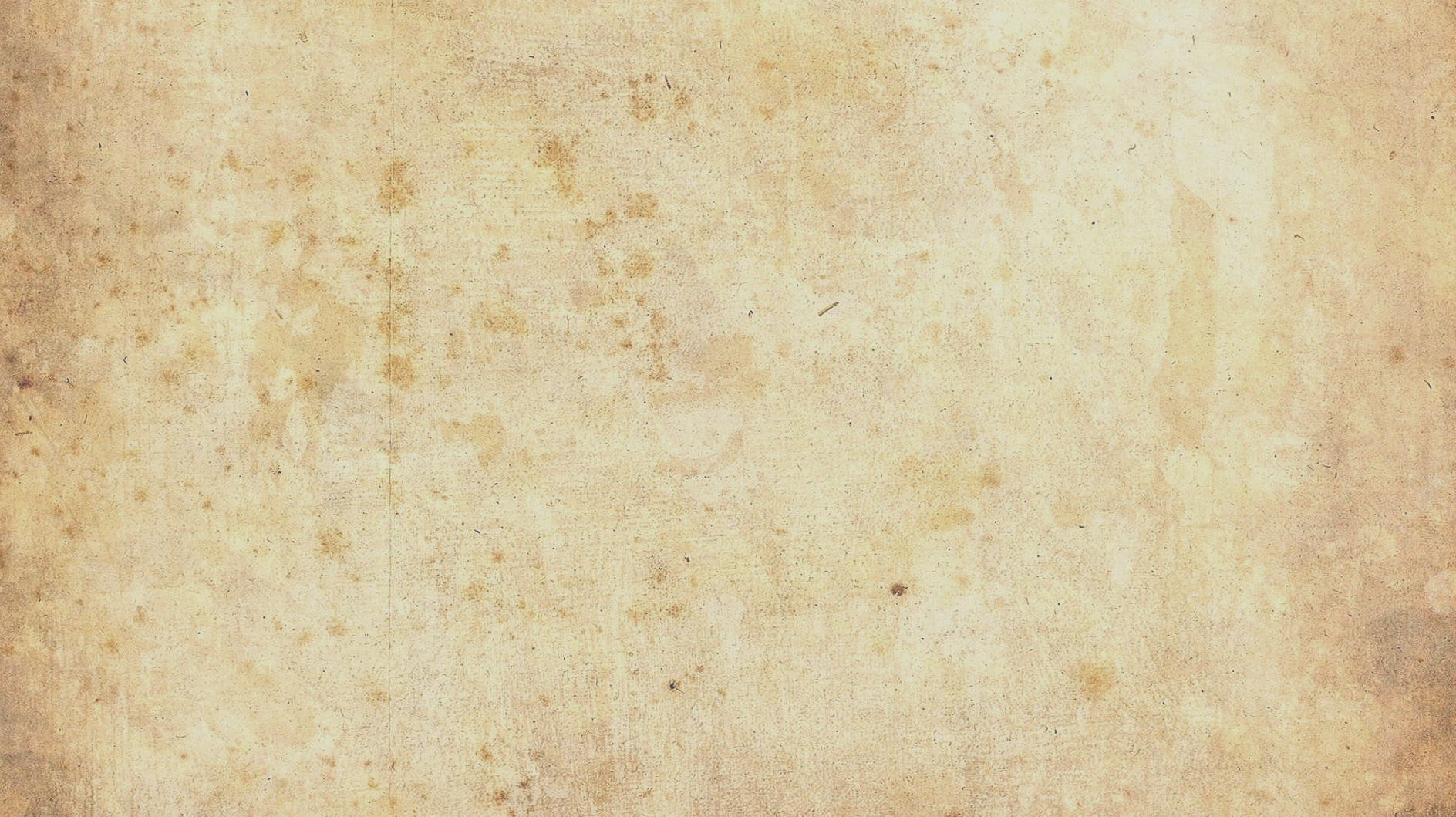 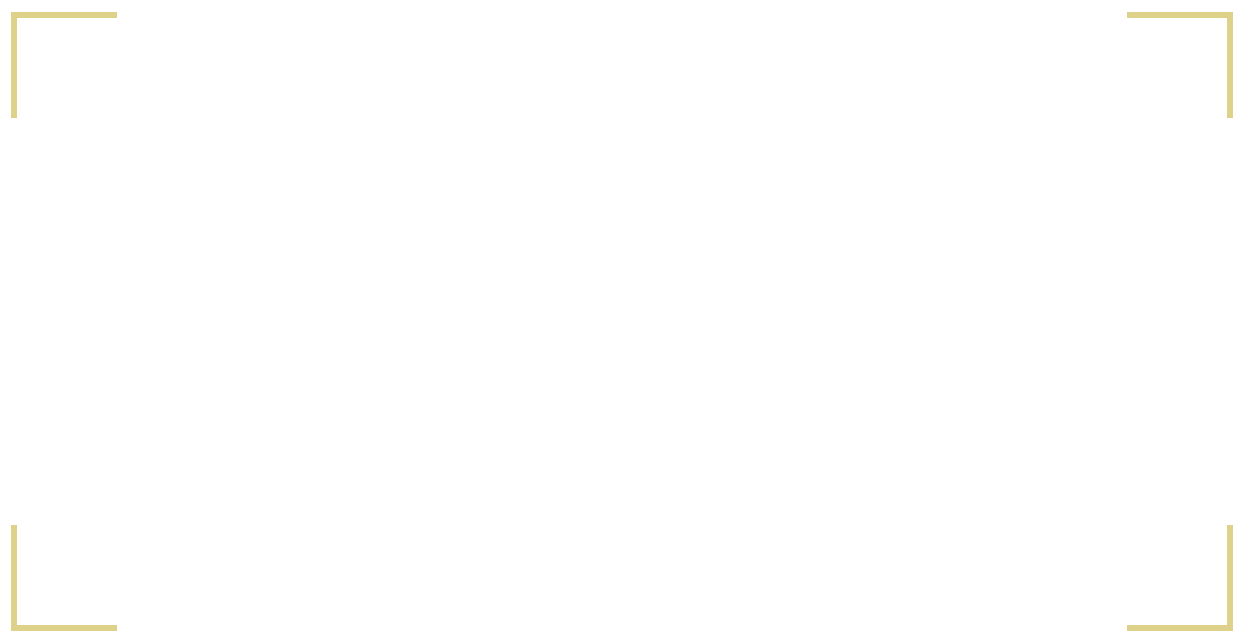 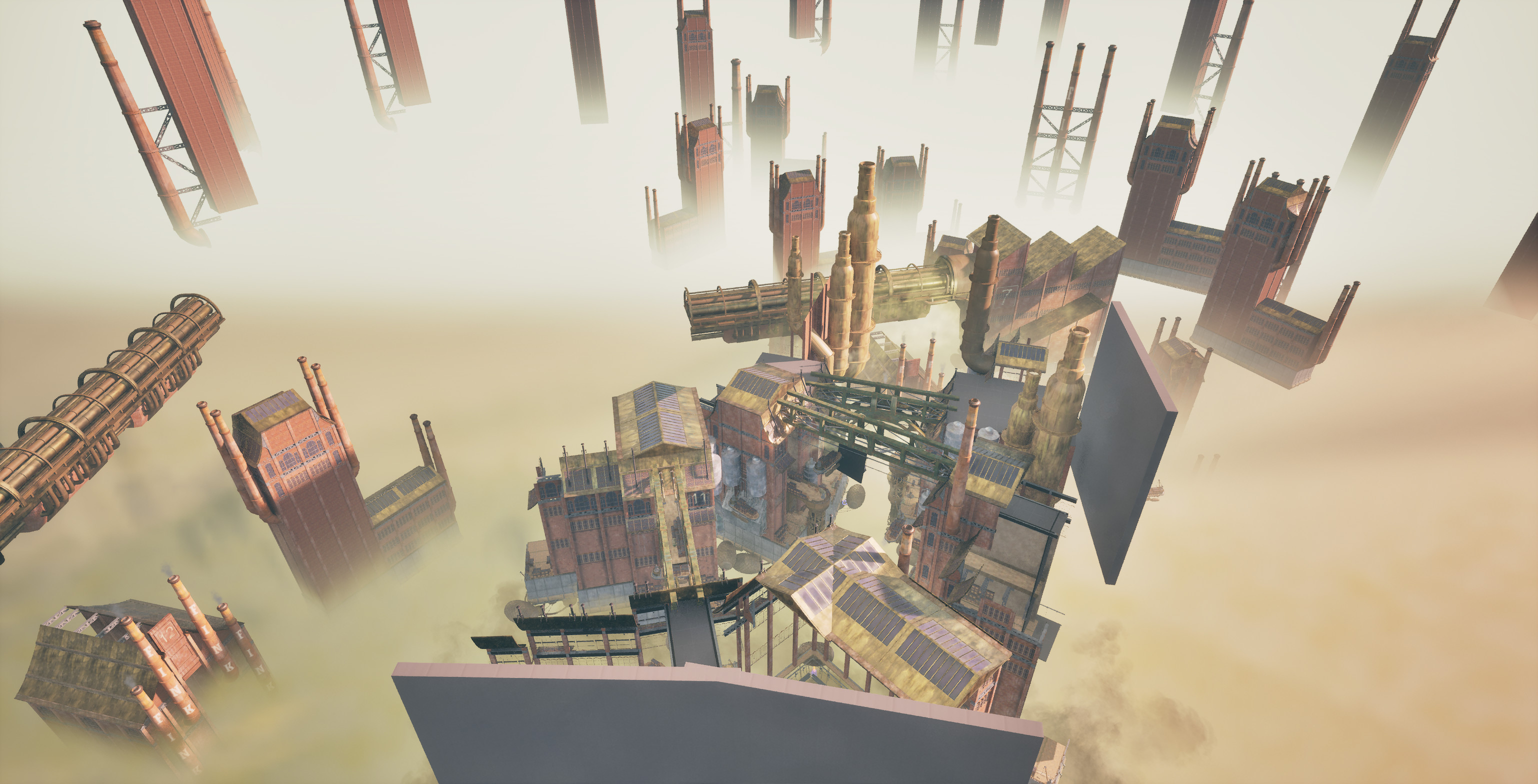 Renders
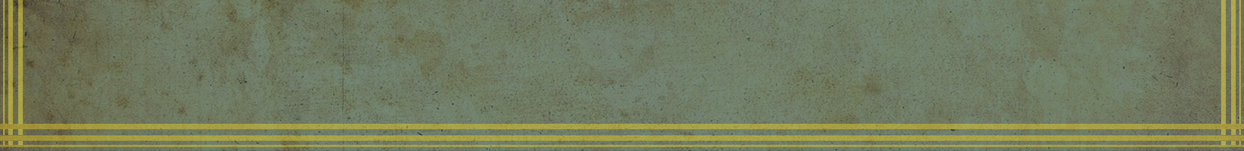 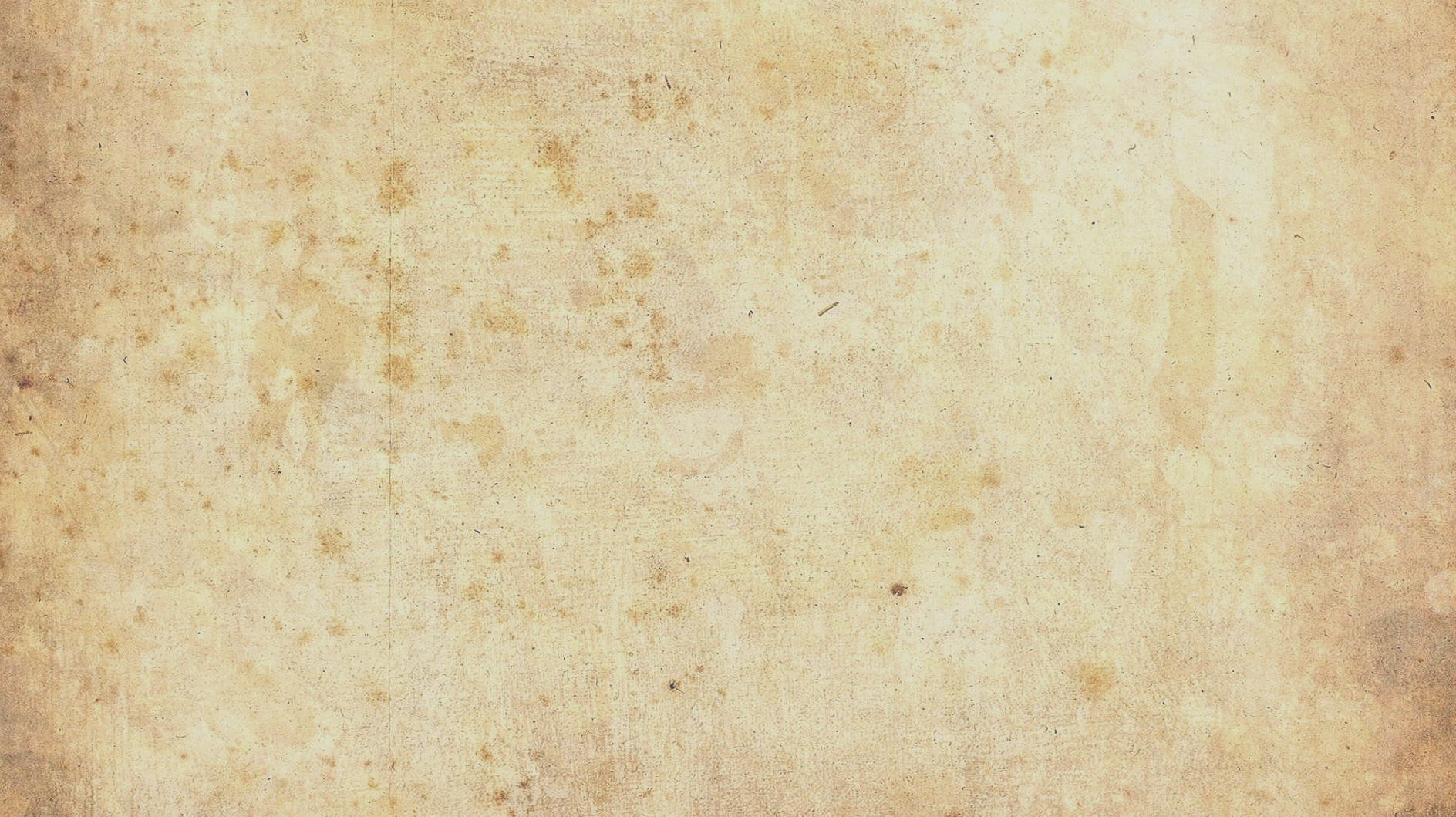 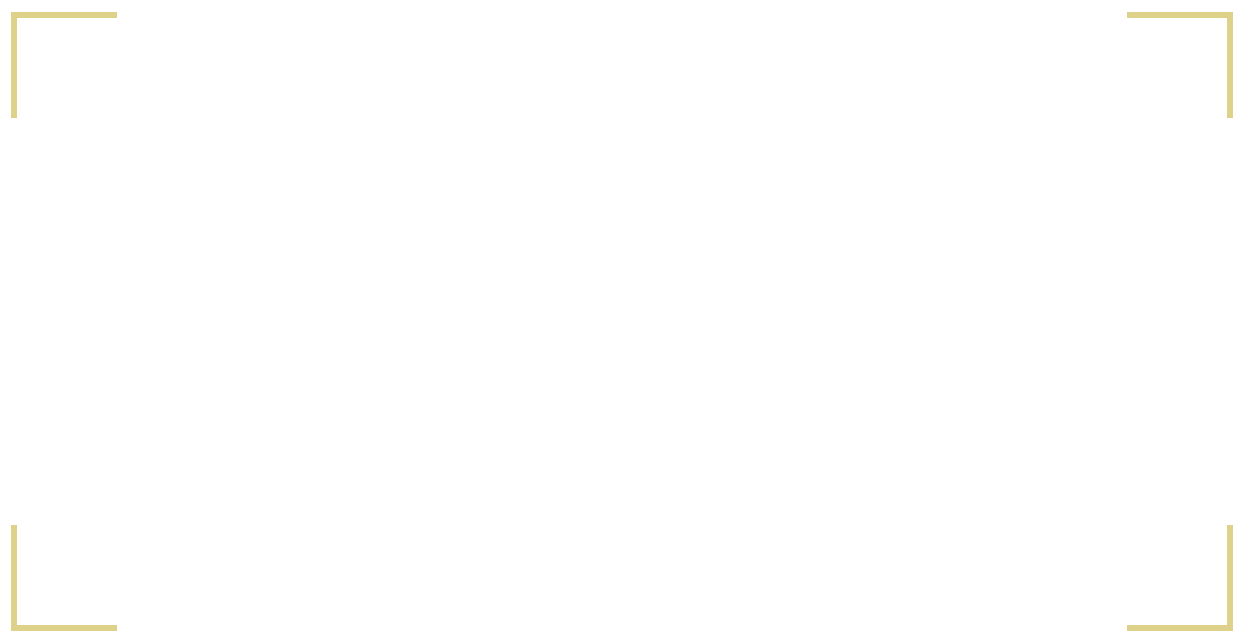 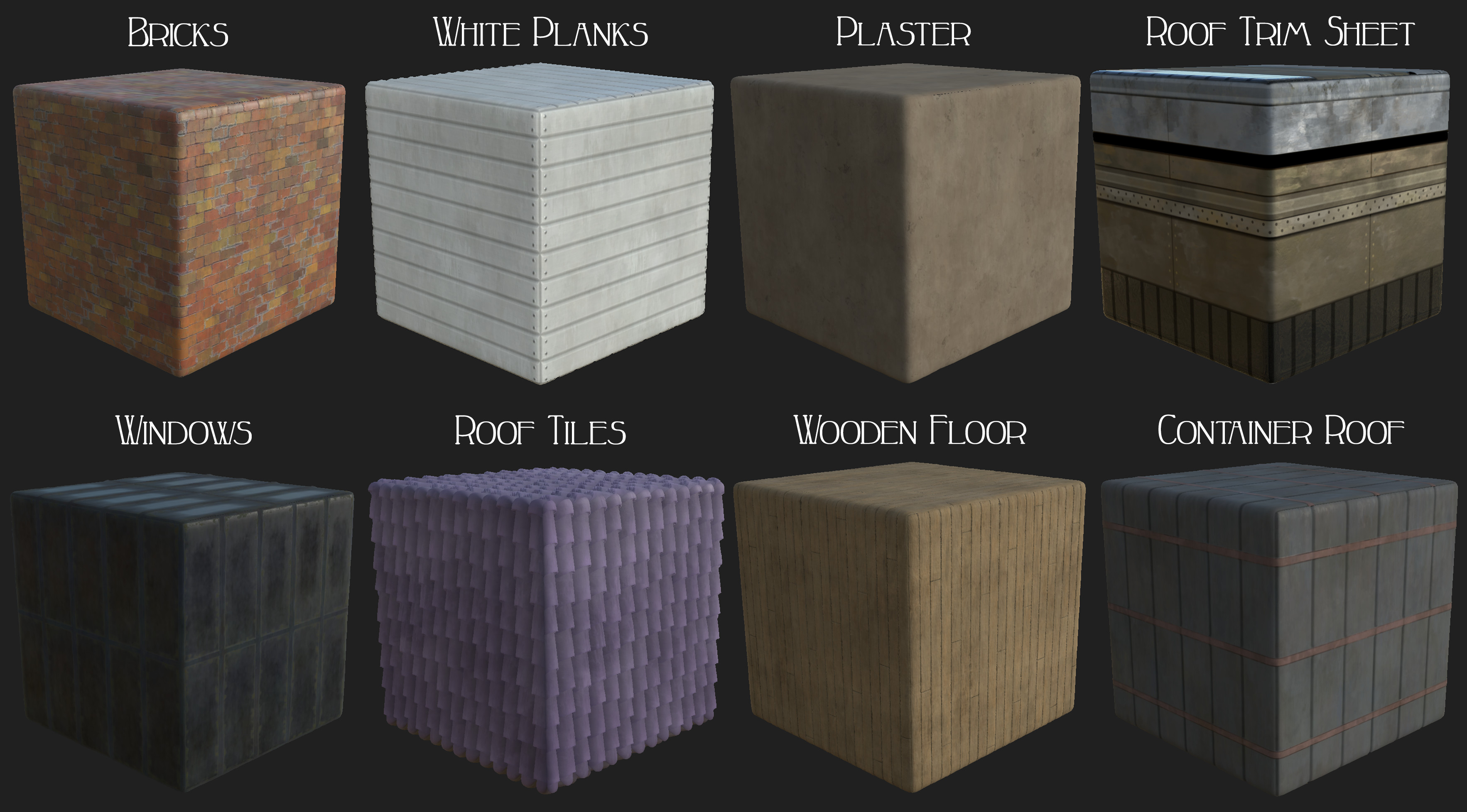